আজকের ক্লাসে   সবাইকে স্বাগত
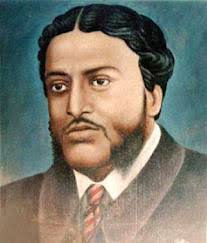 মাইকেল মধুসূদন দত্ত
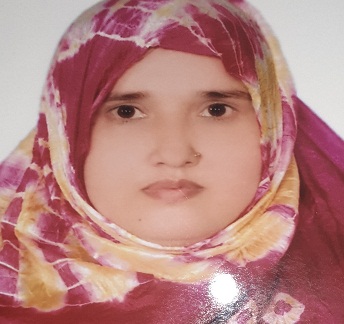 মোছাঃশিউলী বেগম
সহকারি শিক্ষক(আইসিটি) আরজিদেবীপুর শিয়ালকোট আলিম মাদ্রাসা
মোবাইল-০১৭৮৮০৯৩৬২০
আজকের পাঠ
কপোতাক্ষ নদ                                                                                        মাইকেল মধুসূদন দত্ত
নীচের চিত্রগুলো লক্ষ করি
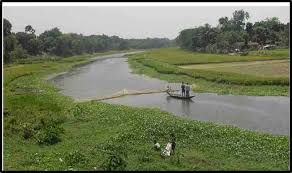 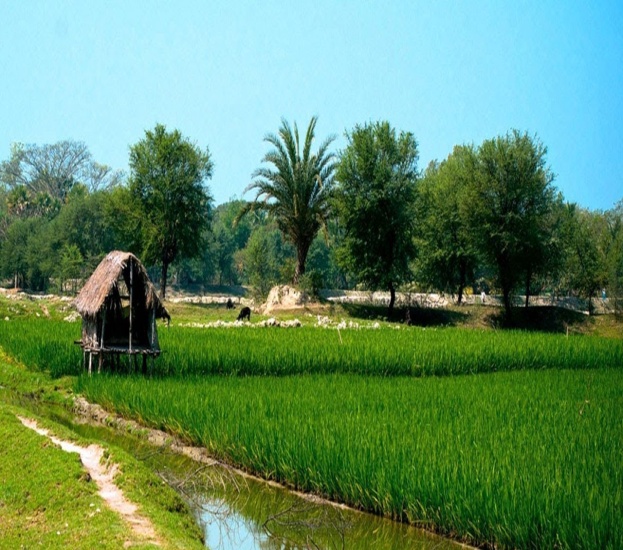 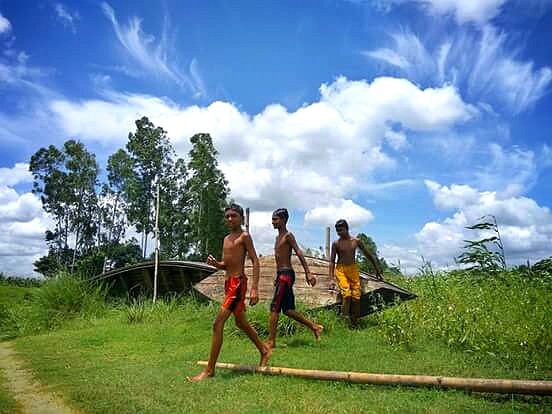 কপোতাক্ষ নদ
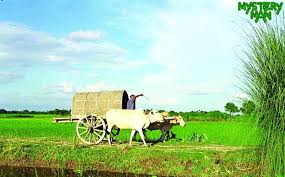 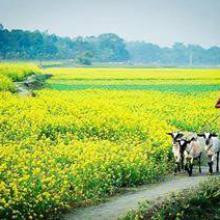 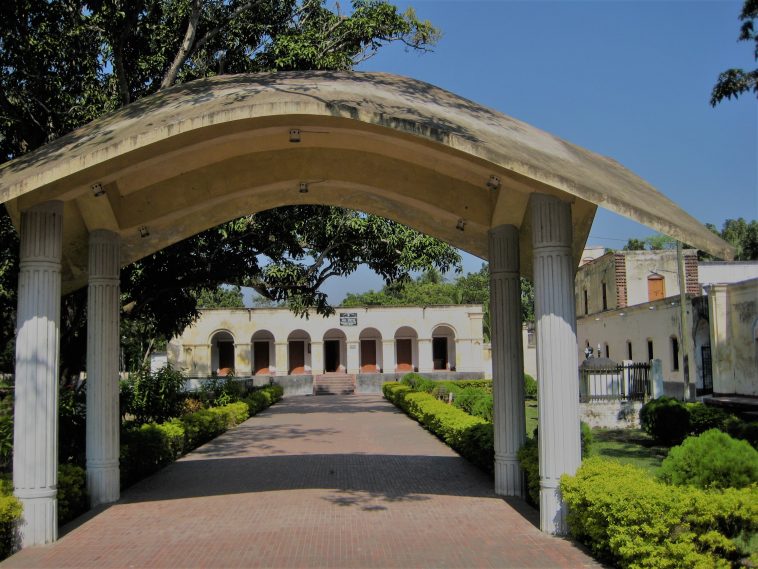 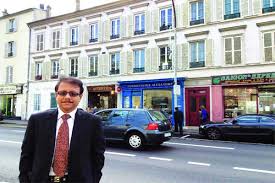 সাগড়দাঁড়ির মধুপল্লী
ফ্রান্সের বাড়ি
শিখনফল:
এই পাঠ শেষে শিক্ষার্থী.........
 কবি পরিচিতি বলতে পারবে;
 শুদ্ধ উচ্চারণে কবিতাটি আবৃত্তি করেত পারবে;
 নতুন শব্দের অর্থ বলতে পারবে;
কবি মাইকেল মধুসূদন দত্তের জন্মভূমির প্রতি যে ভালোবাসা প্রকাশ পেয়েছে তা বর্ণনা করতে পারবে ।
কবি পরিচিতি
জন্মঃ
মৃতু্ঃ
১৮২৪ খ্রিষ্টাব্দের ২৫ শে জানুয়ারি যশোর জেলায় সাগরদাঁড়ি গ্রামে।
১৮৭৩ খ্রিষ্টাব্দের  ২৯ শে জুন কবি পরলোক গমন করেন ।
১৮২৪ খ্রিষ্টাব্দে তিনি খ্রিষ্টধর্মে দীক্ষিত হন। তখন তাঁর নামের প্রথমে যোগ হয় ‘মাইকেল’ ।
পড়ালেখা:
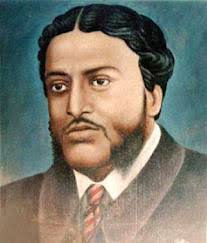 স্কুল জীবনের শেষে তিনি কলকাতার হিন্দু কলেজে ভর্তি হন।পাশ্চাত্য জীবন যাপনের প্রতি প্রবল আগ্রহ  এবং ইংরেজি ভাষা ও সাহিত্যর প্রতি তীব্র আবেগ তাঁকে ইংরেজি ভাষায় সাহিত্য রচনায় উদ্বুদ্ব করে। বাংলা ভাষার কাব্য রচনার মধ্য দিয়ে তাঁর কবি প্রতিভার যথার্থ স্ফূর্তি ঘটে।
কাব্য গ্রন্থসমূহ:
অমর কীর্তি,’মেঘনাদ-বধ কাব্য’তিলোত্তমাসম্ভব কাব্য,বীরাঙ্গনা কাব্য,ব্রজাঙ্গানা কাব্য ও চতুদর্শপদী কবিতাবলি।তার নাটকঃ কৃষ্ণকুমারী,শর্মিষ্ঠা,পদ্মাবতী;এবং প্রহসনঃএকেই বলে সভ্যতা ও বুড় শালিকের ঘাড়ে রোঁ।
মাইকেল মধুসূদন দত্ত
একক কাজ
(সময়: ২ মিনিট)
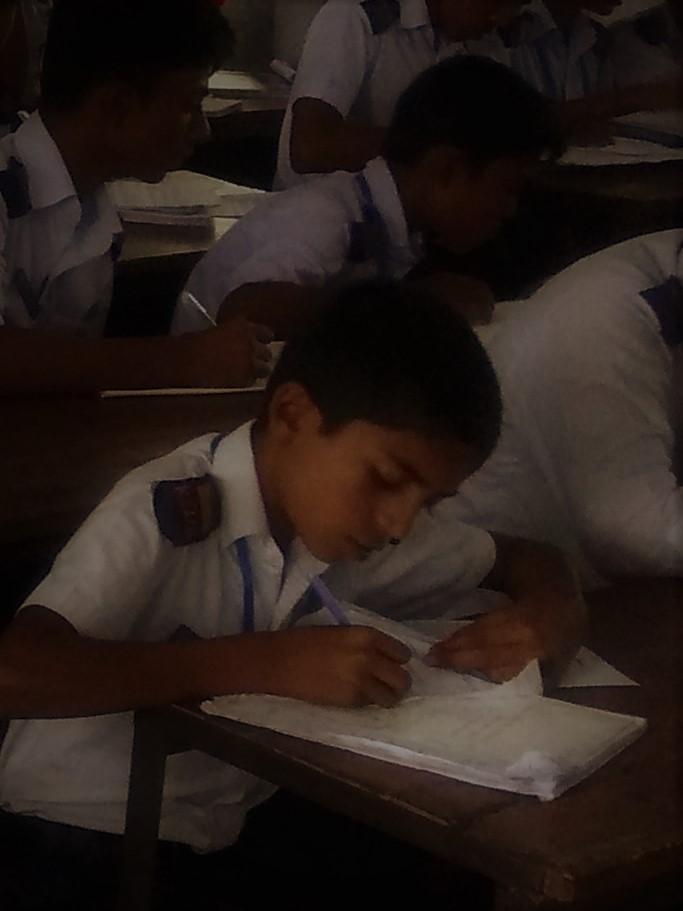 প্রশ্ন: মাইকেল মধুসূদন দত্তের তিনটি কাব্যগ্রন্থের নাম উল্লেখ কর ।
সরবপাঠ
আদর্শপাঠ
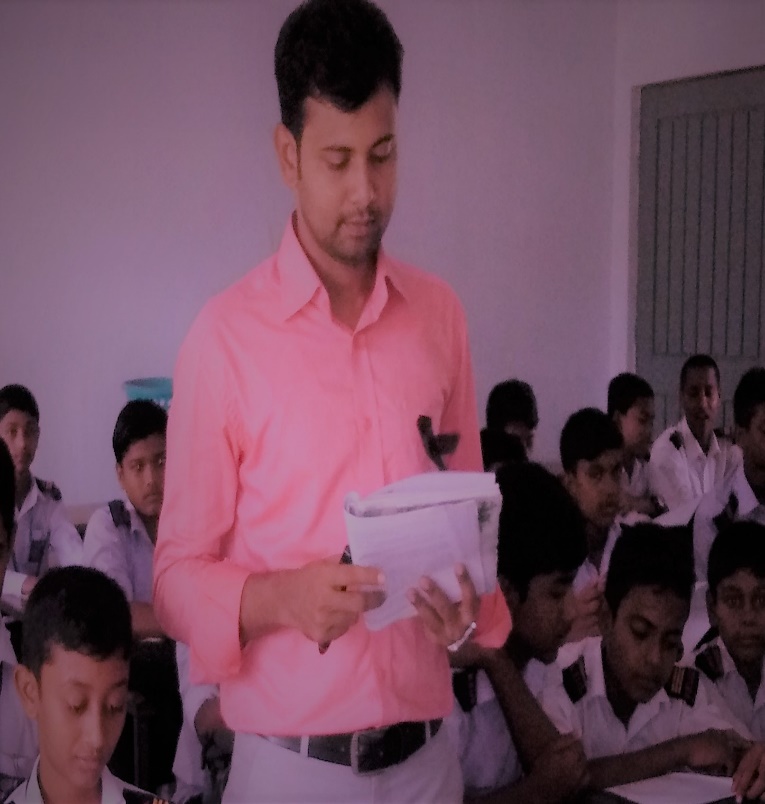 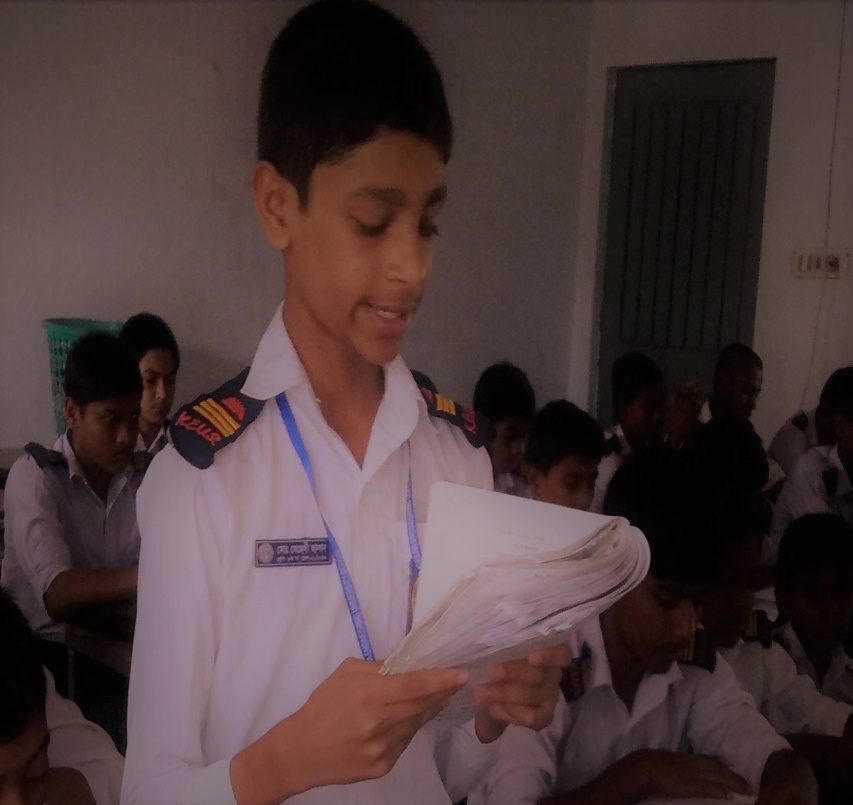 শব্দার্থ
সতত-সর্বদা
বিরলে-একান্ত নিরিবিলিতে
নিশা-রাত্রি
ভ্রান্তি-ভুল
জোড়ার কাজ
(সময়: ৫ মিনিট)
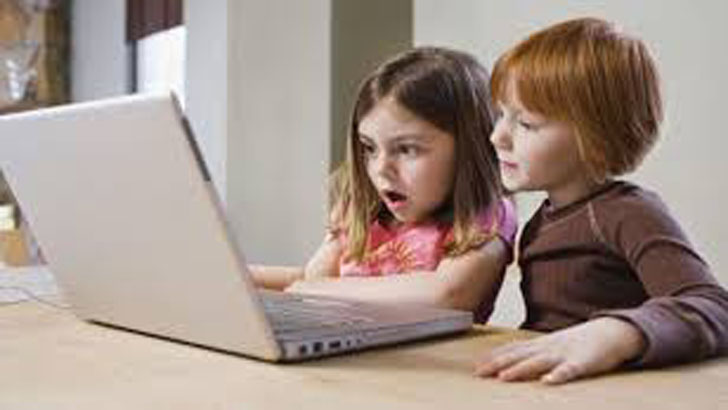 প্রশ্ন: সতত, বিরলে, ভ্রান্তি শব্দগুলোর অর্থ দিয়ে বাংলার গ্রাম্য প্রকৃতি নিয়ে বাক্যতৈরি কর।
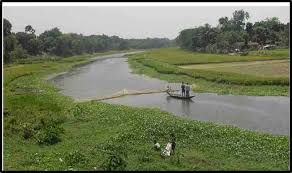 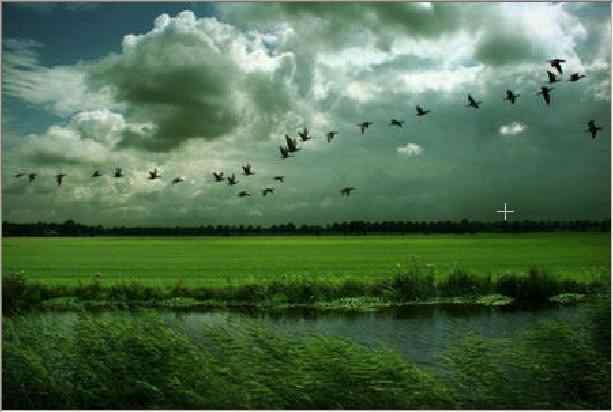 কপোতাক্ষ নদ
সতত,হে নদ তুমি পড় মোর মনে !
সতত তোমার কথা ভাবি এই বিরলে;
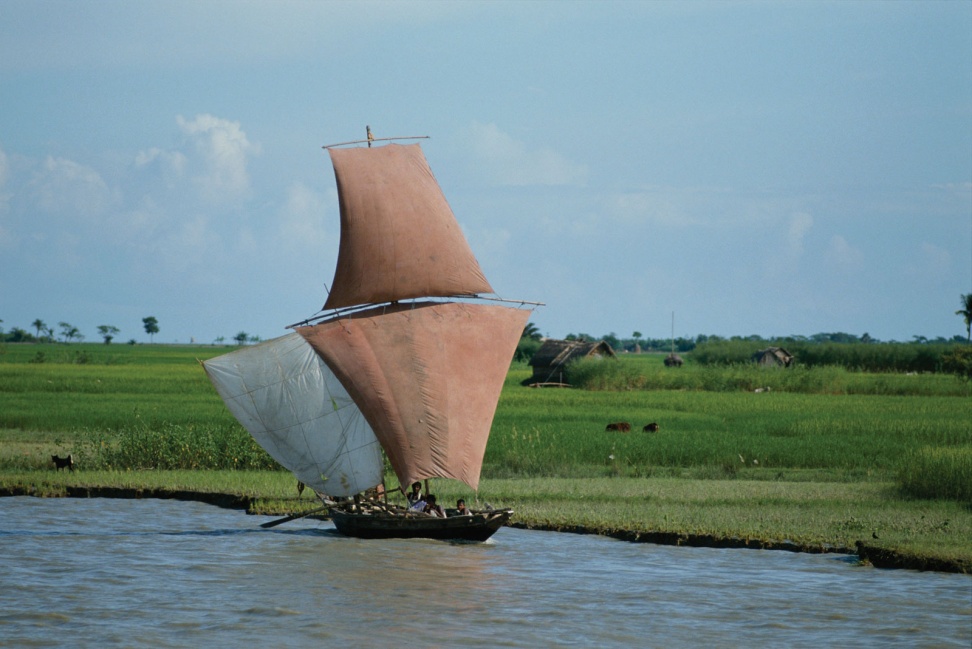 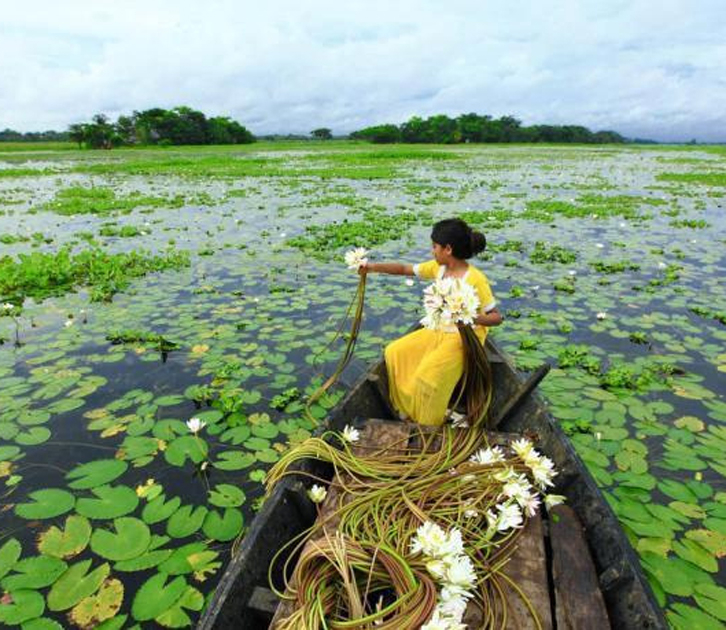 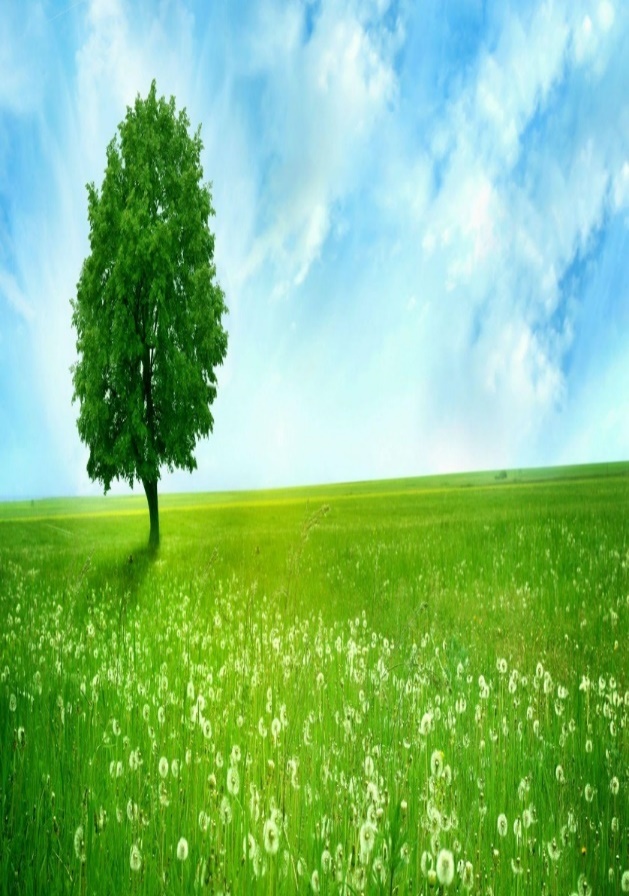 সতত তব কলকলে জুড়াই এ কান আমি ভ্রান্তির ছলনে !
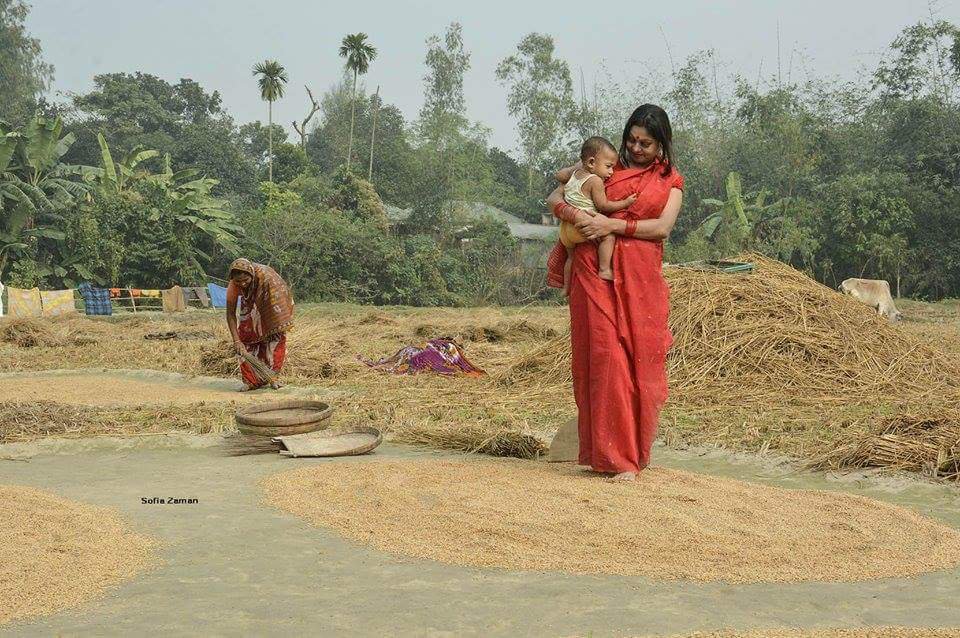 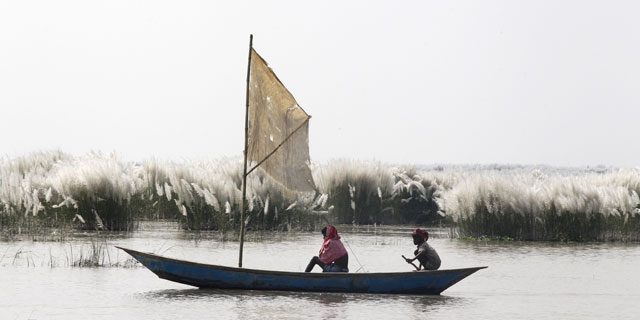 বহু দেশে দেখিয়াছি বহু নদ-দলে, 
কিন্তু এ স্নেহের তৃষ্ণা মিটে কার জলে?
দুগ্ধ-স্রোতোরুপী তুমি জন্মভূমি-স্তনে।
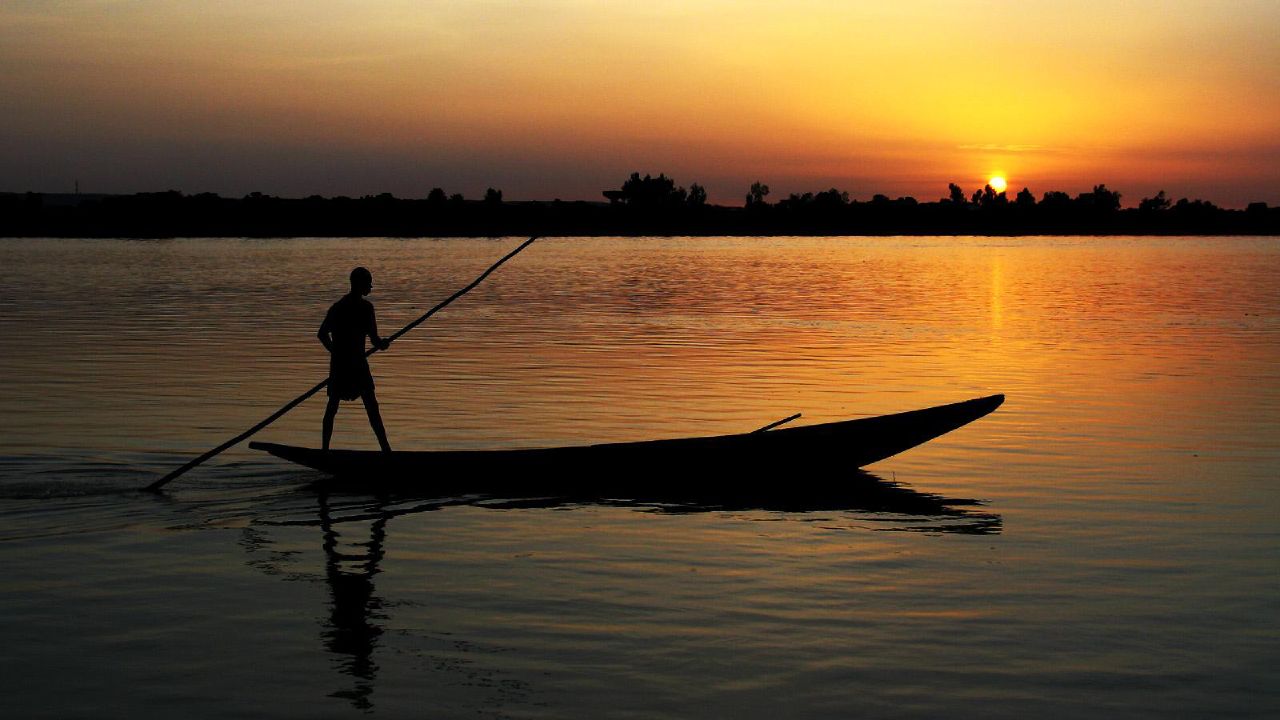 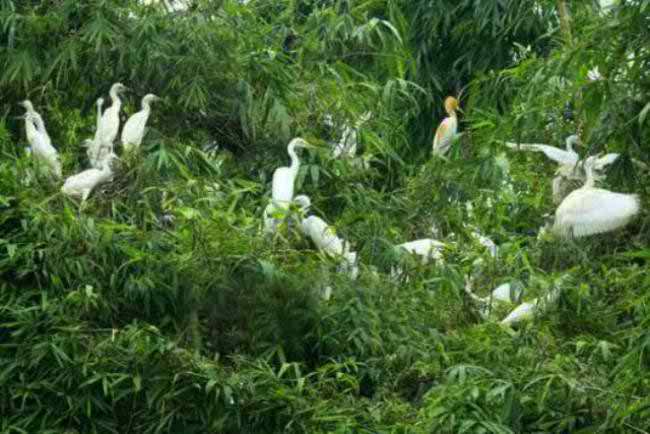 আর কি হবে দেখা?- যত দিন যাবে, 
প্রজারুপে রাজরুপ সাগরেরে দিতে 
বারি-রুপ কর তুমি; এ মিনতি, গাবে
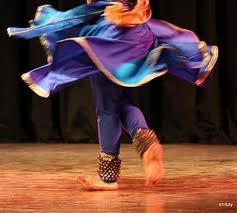 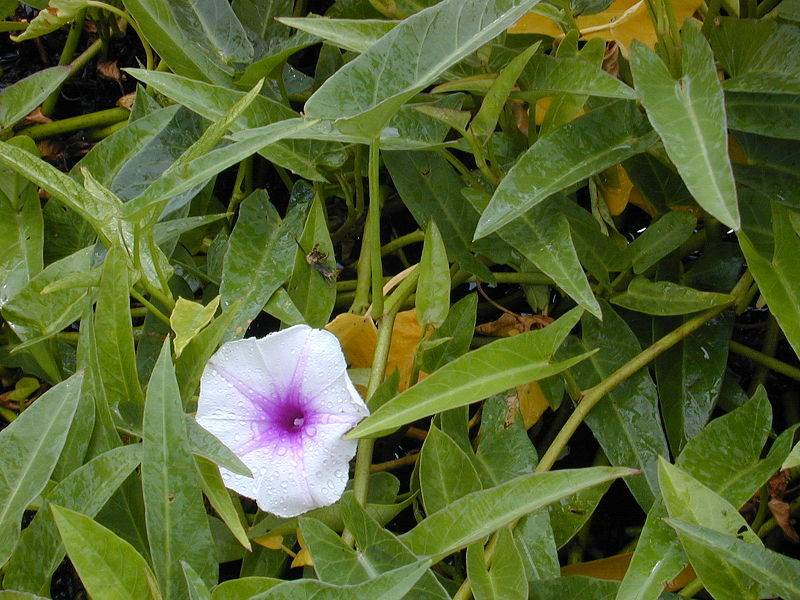 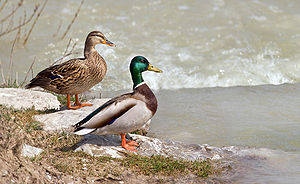 বঙ্গজ জনের কানে, সখে, সখা-রীতে
নাম তার, এ প্রবাসে মজি প্রেম-ভাবে
লইছে যে তব নাম বঙ্গের সংগীতে।
দলীয় কাজ 
(সময়: ৮মিনিট)
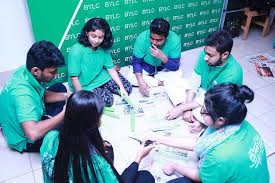 প্রশ্ন: কবি মাইকেল মধুসুদূন দত্ত সুদূর ফ্রান্সে বসবাস করে ও কেন বার বার কপোতাক্ষ নদের কথা স্মরণ করেছেন আলোচনা করে খাতায় লিখ ।
মূল্যায়ন
ফ্রান্সে
কপোতাক্ষ নদ কবিতাটি রচনাকালে কবি কোন দেশে 
ছিলেন
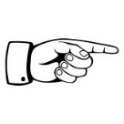 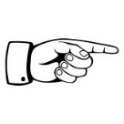 ১৮৭৩খ্রিষ্টাব্দে ২৯শে জুন
মাইকেল মধুসূদন কত সালে পরলোক গমন করেন?
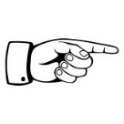 (i) মমতা ও (ii) অনুরাগ
কিন্তু এ স্নেহের তৃষ্ণা মিটে কার জলে’?-এই উক্তিতে কবির কোন ভাব প্রকাশ পেয়েছে?
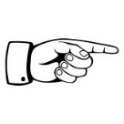 স্নেহাদরের কাতরতা
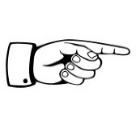 ‘কপোতাক্ষনদ’ কবিতার কোন বিষয়টি উদ্দীপকটিতে প্রকাশ পেয়েছে?
বাড়ির কাজ
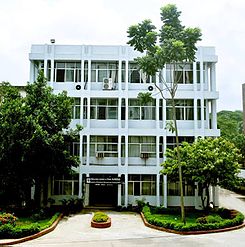 প্রশ্ন: মাইকেল মধুসূদন দত্তের ‘কপোতাক্ষ নদ’ও বাংলাদেশের প্রাকৃতিক সৌন্দর্যের উপর একটি নিবন্ধ  তৈরি কর।
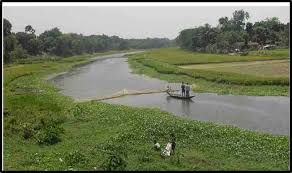 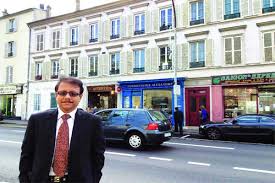 ধন্যবাদ
কপোতাক্ষ নদ
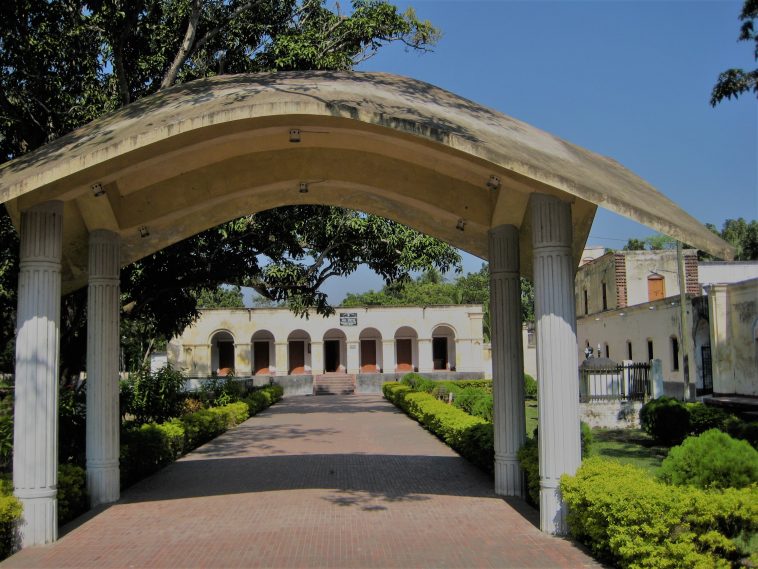 ফ্রান্সের বাড়ি
সাগড়দাঁড়ির মধুপল্লী